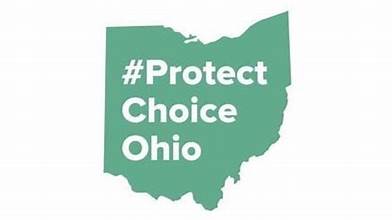 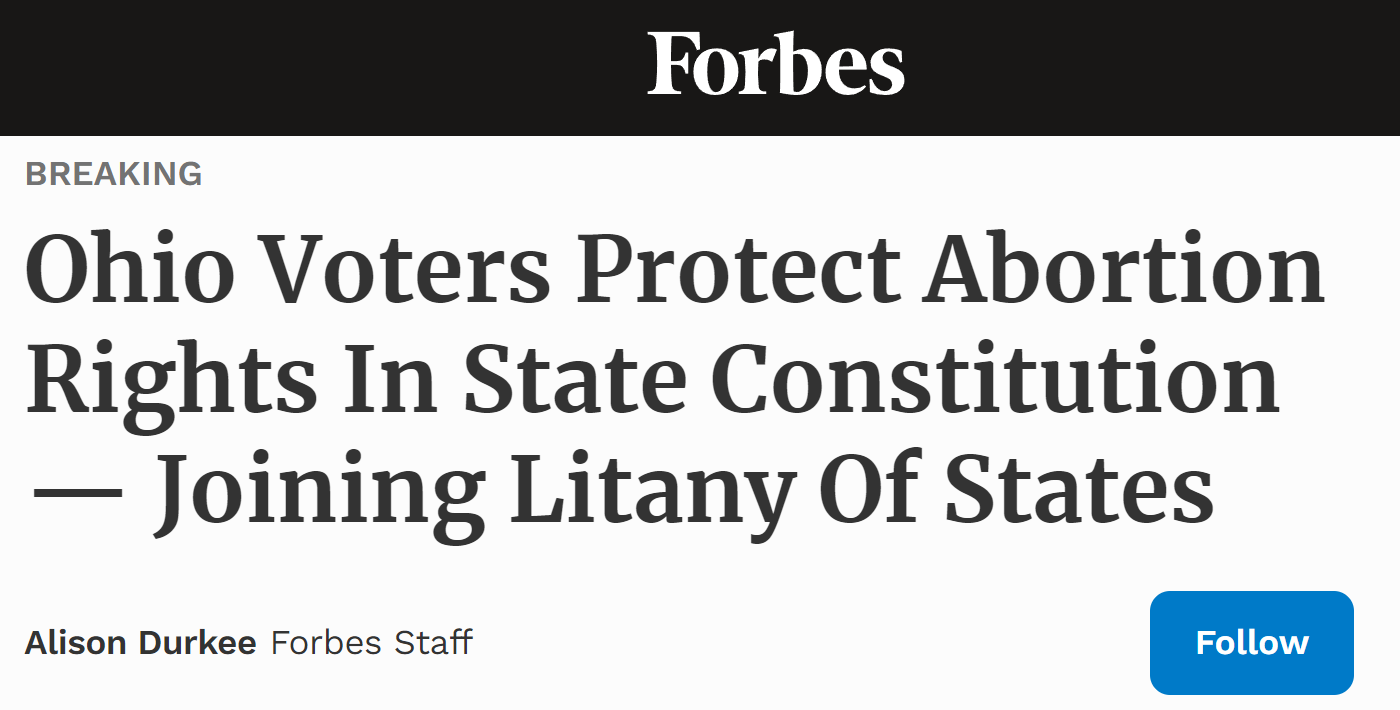 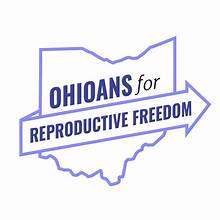 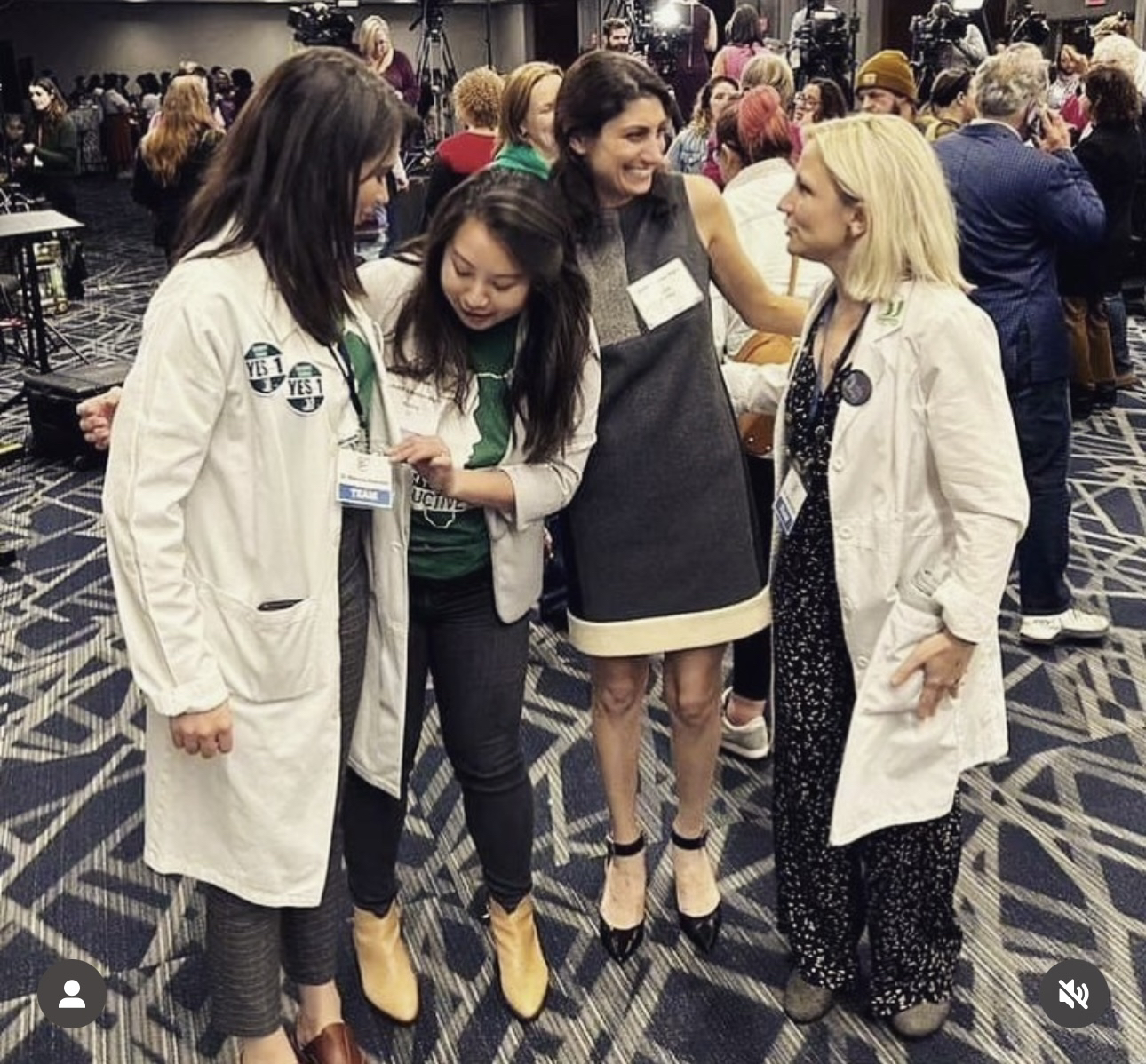 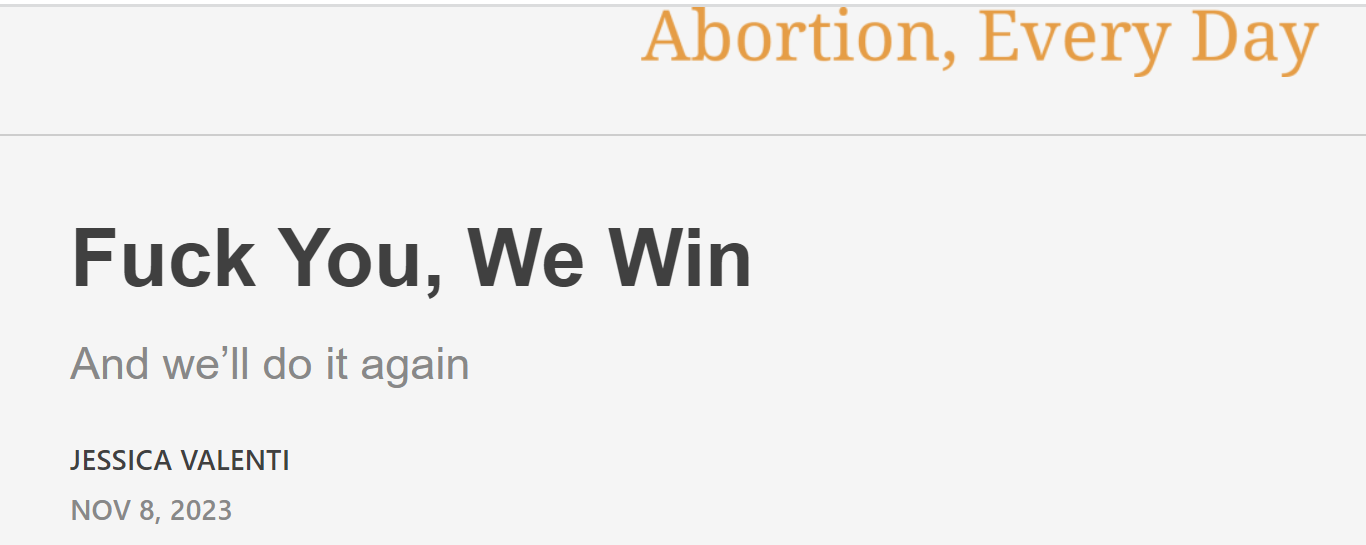 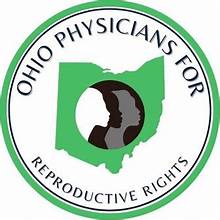 Case Report from Ohio: Base-Building - Reproductive Advocacy
Through connections → Invited to do Instagram Live with Repro Rights group

Invited to support Ohio Ballot Initiative Process

Organize students at NEOMED		Organize students in SNaHP Ohio

New recruits, more energy 		Officially partnering & fundraising for initiative


		Collecting Signatures, making more connections
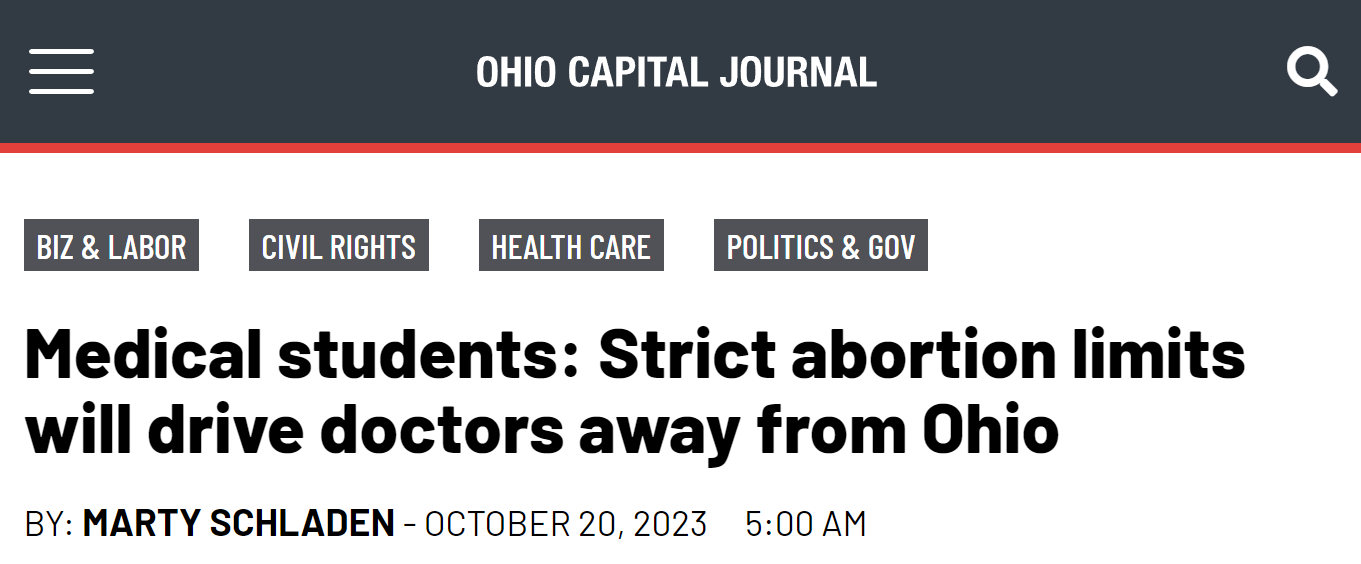 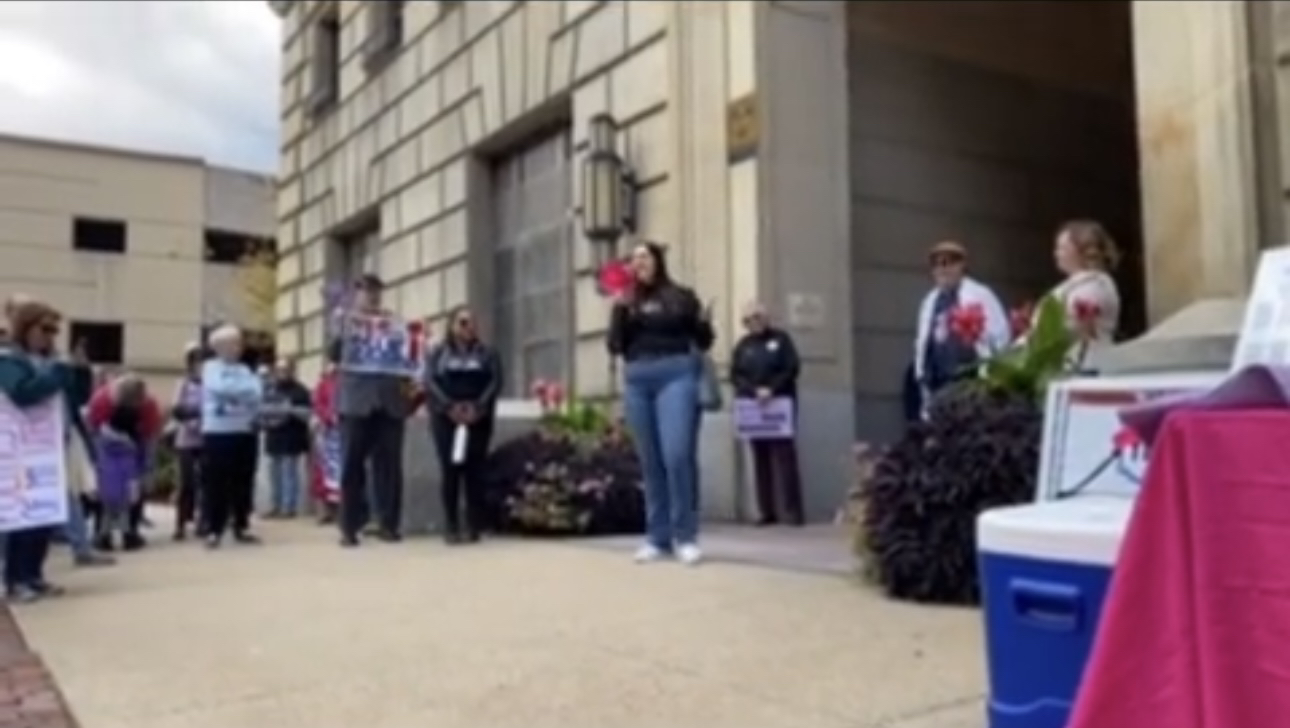 Medical students making a difference!
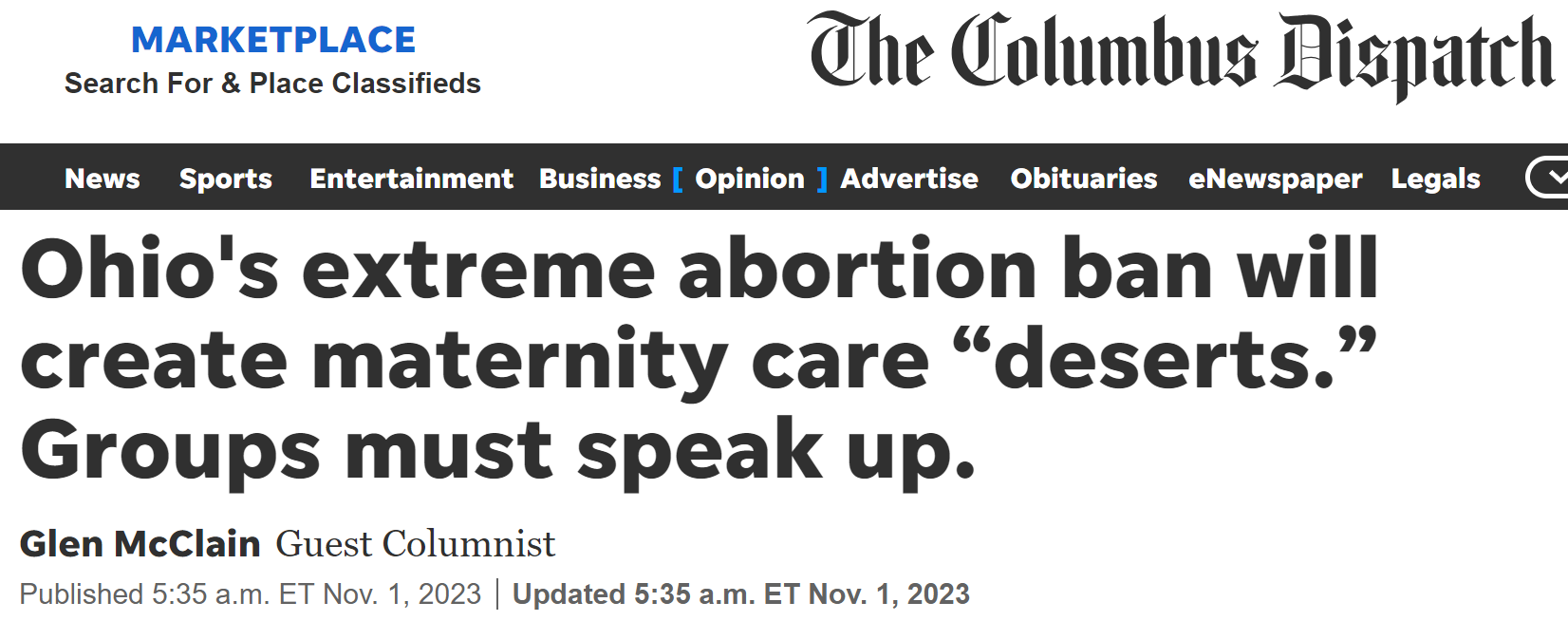 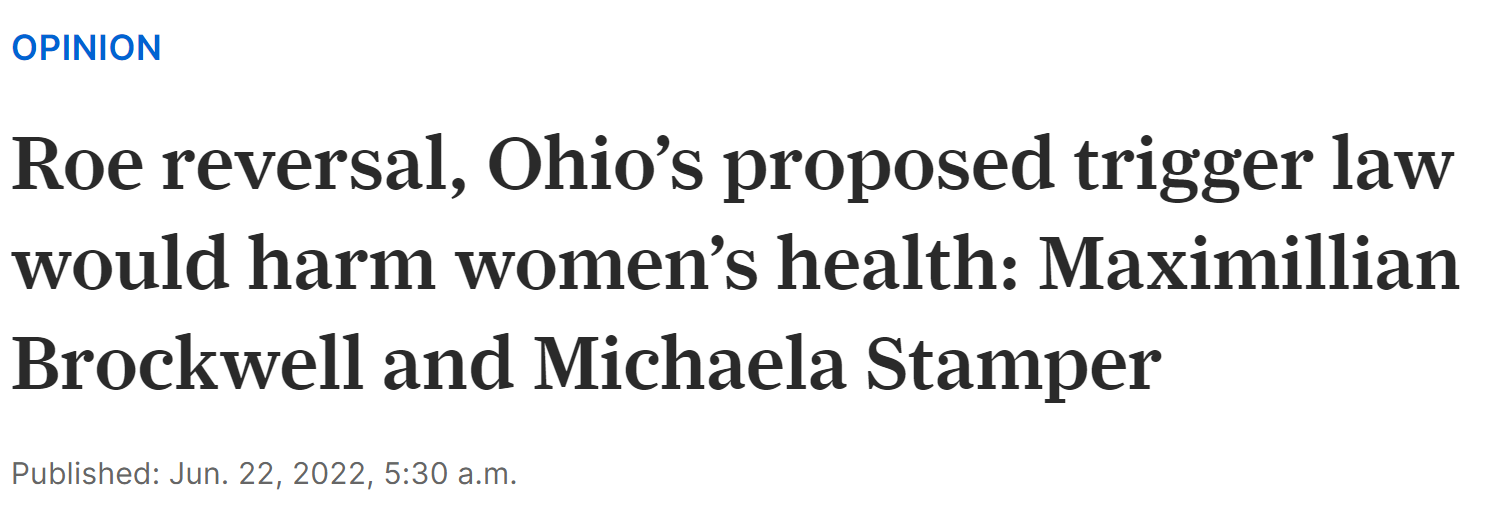 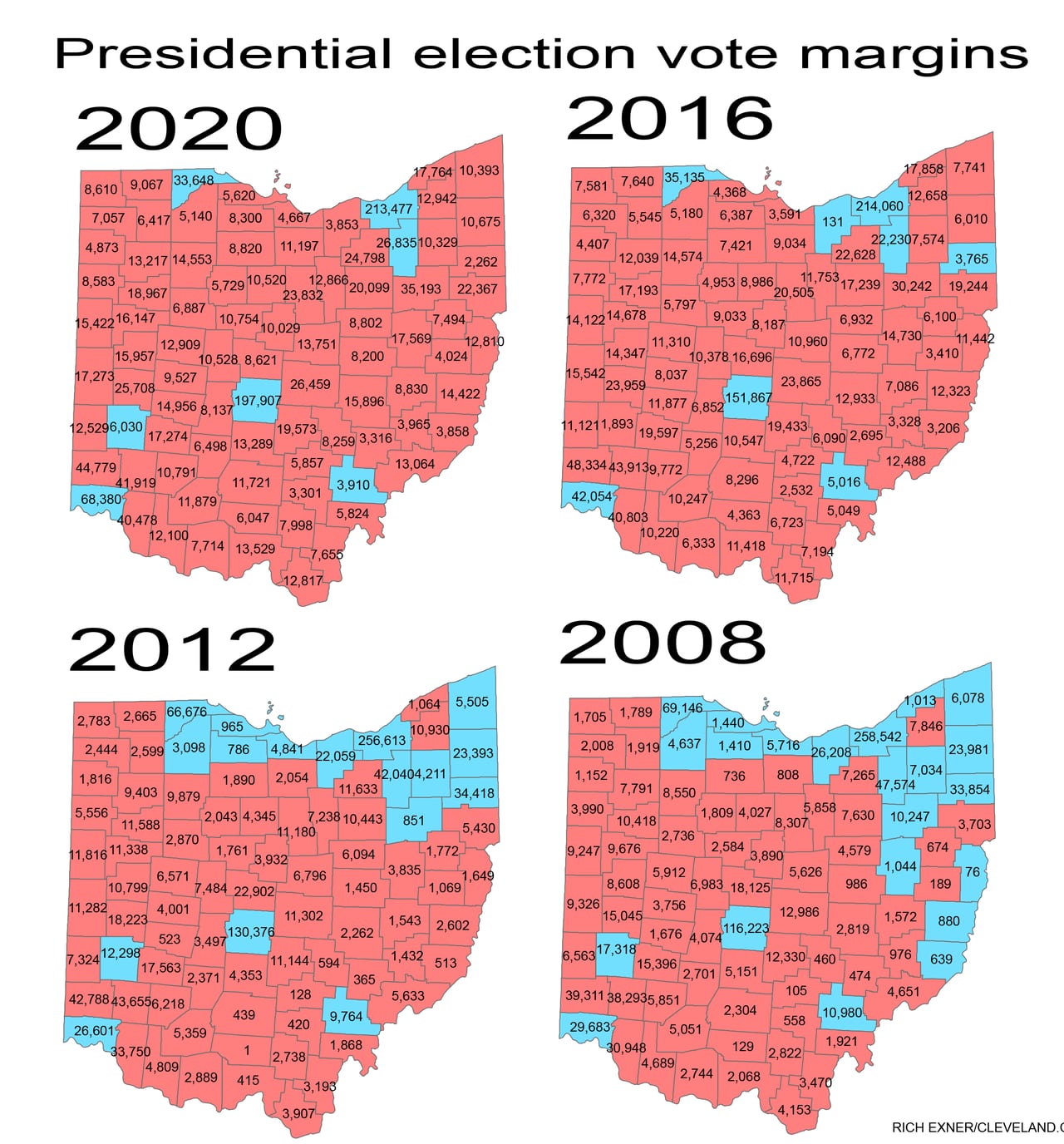 How Ohio voted on Issue 1
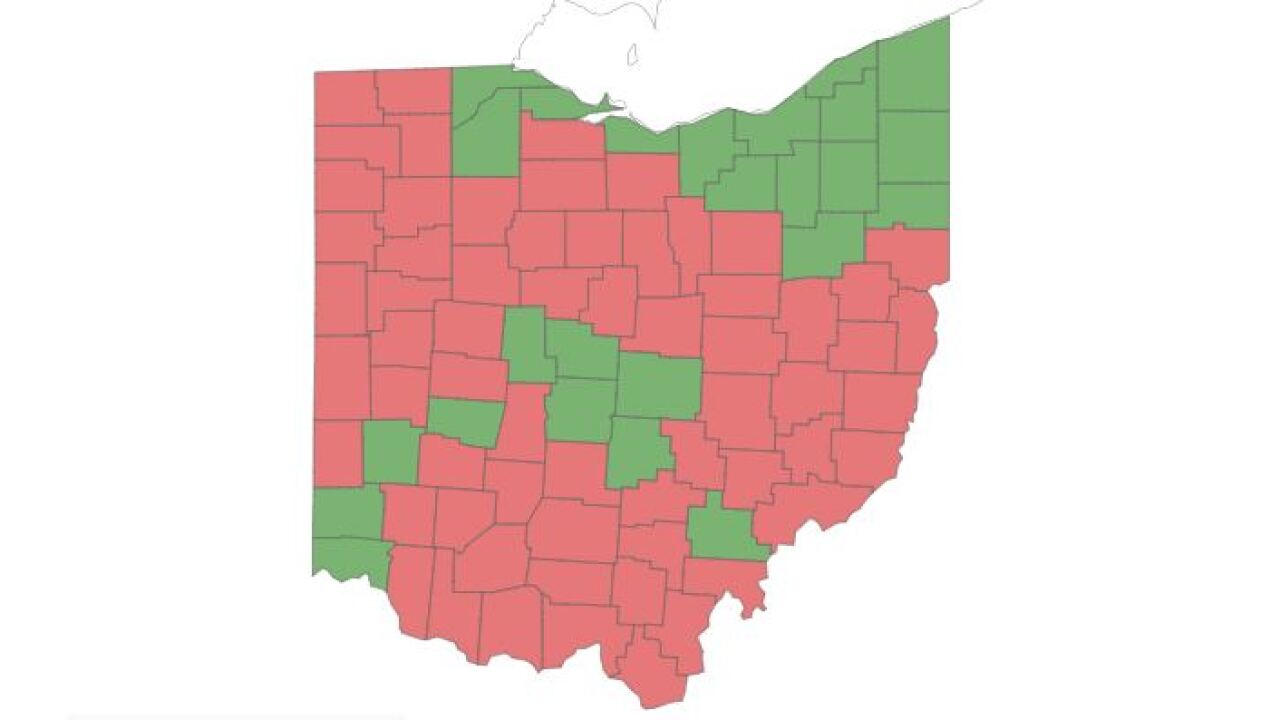 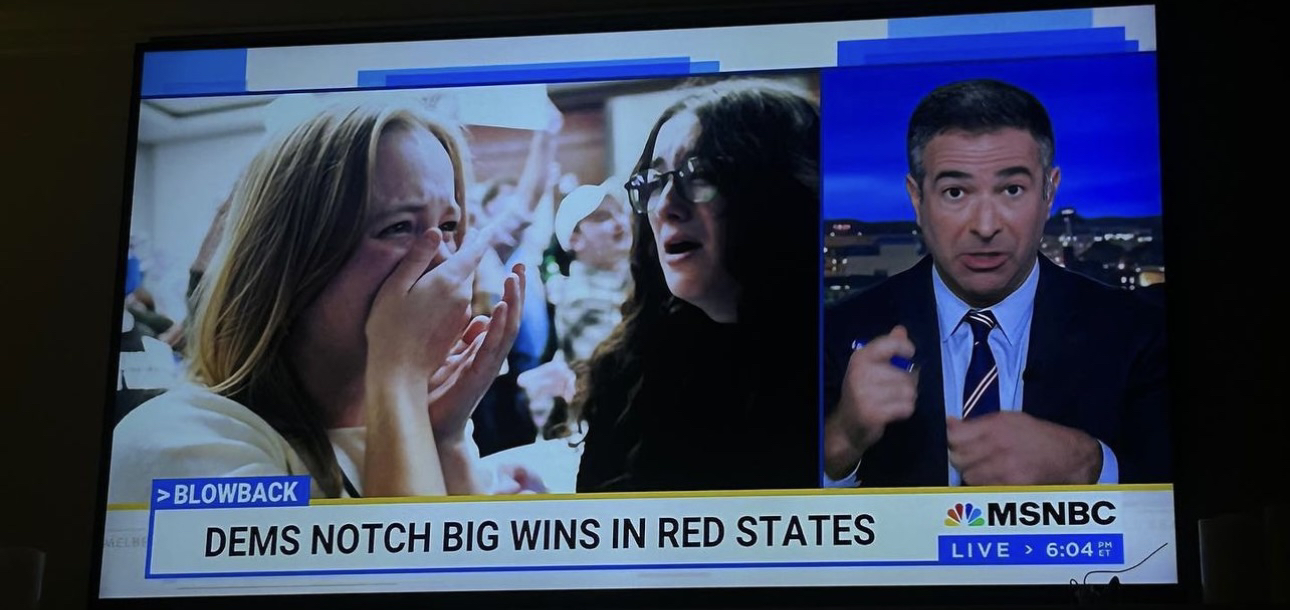 Lessons from Ohio & Updates
- Can really make a difference for these campaigns

- Joining these efforts  Increase in recruitment & new leaders

- Largely benefitted to have a state organization, SNaHP Ohio, to endorse a state campaign

- Collaborate & Network with VERY effective organizers

- Advice: Do not be afraid to use your voice as a Doctor or Medical Student


Updates:
 - 2 new classes added to NEOMED’s on reproductive advocacy
	- Organized by our SNaHP chapter, taught by a leader of OPRR
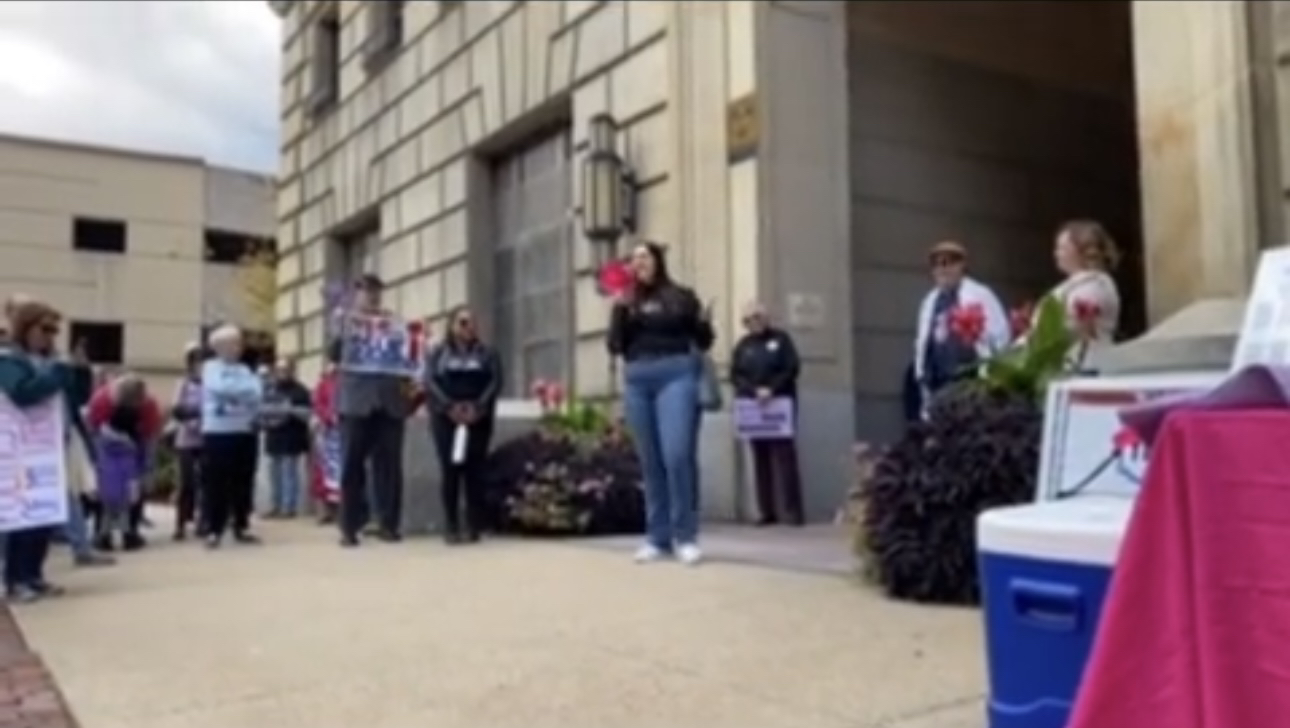